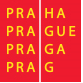 Aktuální situacev oblasti krátkodobých ubytovacích služeb
1. SITUACE NA PŮDĚ orgánů EU
Připravovaná jednání
Bilaterální jednání s odpovědnými evropskými komisaři 
Margrethe Verstager  - komisařka odpovědná za digitální politiku
Thierry Breton – komisař odpovědný za vnitřní trh
Setkání se zástupci Evropského parlamentu i Evropské komise ohledně připravovaného Aktu o digitálních službách, který bude pokrývat i problematiku platforem  nabízejících krátkodobé ubytovací služby. Evropská komise by ráda měla tento akt hotov do konce tohoto roku.
2. SITUACE NA PŮDĚ členských států EU
Města, která se již připojila k výzvě směrované k Evropské komisi nebo u nichž probíhá schvalovací proces o přistoupení k výzvě (20)
Amsterodam, Athény, Barcelona, Berlín, Bordeaux, Brusel, Frankfurt, Florencie, Helsinky, Kolín n/R, Krakov, Milán, Mnichov, Paříž, Porto, Praha, Utrecht, Valencie, Varšava, Vídeň
Aktuality z Evropy
Airbnb na počátku roku 2020 rozeslala dopis, v němž deklaruje svou a ochotu ke spolupráci ve všech možných oblastech. 
Mezi městy panuje shoda na tom, že primárním krokem je (a to z dopisu nevyplývá), že by Airbnb (a další platformy) měla sdílet s městy veškeré údaje o hostitelích a hostech.
Nizozemsko - soud rozhodl, že všechny krátkodobé pronájmy budou považovány za praktiku, která danou nemovitost vyvádí z bytového fondu. Prakticky to znamená, že  bez speciálního povolení (které zatím neexistuje) jsou všechny krátkodobé pronájmy v tuto chvíli v Amsterdamu ilegální.
Berlín (podobně jako Praha) přerušil dočasně jednání s Airbnb kvůli neochotě sdílet údaje.
Vídeň připravuje novou technickou platformu pro sdíleni údajů o krátkodobých pronájmech a rakouská vláda zvažuje zavedení vlastního registračního systému.
3. Aktuální SITUACE V PRAZE
Počty nabídek krátkodobého ubytování v Praze a městských částech
(podle údajů AirDNA.co)
Nejžádanější městské části
Městská část	počet nabídek	celé byty
Nové Město 	2990	88%
Staré Město	1476	89%
Žižkov	1423	86%
Vinohrady	1483	80%
Smíchov	  860	86%
Malá Strana	  588	85%
Holešovice	  535	87%
Karlín	  500	95%
Praha celkem - 13 116 nabídek 
10 989 celé byty	84 %
1955 vlastní pokoje	15 %
172 sdílené pokoje 	1%

Průměrná obsazenost v lednu poklesla na 52 % (oproti červencovým 84 %).
4. Co připravujeme
Na základě zkušeností a metod použitých v ostatních městech při přípravě legislativních opatření sledujeme tyto priority:
Nechceme primárně omezovat pronajímání, chceme mu dát pravidla tak, aby svoboda hostitelů neomezovala svobodu a práva ostatních majitelů bytů.
Požadujeme povinnost sdílení údajů o hostitelích a hostech tak, aby bylo možno efektivně vybírat poplatky a daně.
Chceme  změny ve stavebním zákoně tak, aby byty používané ke krátkodobým pronájmům musely splňovat stejné požadavky jako například hotely.
Chceme posílit postavení ostatních majitelů bytů, pokud jde o stanovování podmínek provozování krátkodobých pronájmů v domě.
Legislativní záměr

Povinnost platforem, které zprostředkovávají krátkodobé ubytovací služby, poskytovat obcím podrobné informace týkající se bytů, v nichž je tato činnost provozována, včetně údajů o hostitelích i počtech hostů, za účelem praktické vymahatelnosti dodržování stávajících povinností, zejména placení místního poplatku z pobytu a daní. 
Posílení pravomocí jednotlivých vlastníků bytů a společenství vlastníků v bytových domech tak, aby používání bytu ke krátkodobým ubytovacím službám vyžadovalo souhlas ostatních vlastníků jednotek a aby bytový dům nebyl nepřiměřeně zatížen zvýšenými náklady. 
Změna stavebních předpisů tak, aby trvalé využívání bytů k poskytování krátkodobých ubytovacích služeb podléhalo stejně přísným podmínkám jako provozování hotelu, což je nezbytné z hlediska bezpečnosti a požární prevence, a zároveň by tím došlo ke zrovnoprávnění podmínek na trhu. 
Zavedení zákonného zmocnění pro obce k vydání nařízení, kterým by měly možnost regulovat poskytování krátkodobých ubytovacích služeb v bytech na svém území.
Návrh novely zákona o některých podmínkách
 podnikání a o výkonu některých činností v oblasti 
cestovního ruchu 
a novely živnostenského zákona
Změna zákona o některých podmínkách podnikání a o výkonu 

některých činností v oblasti cestovního ruchu

„§ 10

Online zprostředkování
 
(1) Kdo zprostředkuje prostřednictvím prostředku komunikace na dálku kontakt poskytovatele služeb cestovního ruchu se zákazníkem za účelem uzavírání smluv souvisejících s poskytováním služeb cestovního ruchu podle § 1a, je povinen sdělit obecnímu živnostenskému úřadu do 30 dnů od doručení výzvy
a) počet uzavřených smluv souvisejících s poskytováním služeb cestovního ruchu za období uvedené ve výzvě, 
b) celkovou cenu za tyto služby za období uvedené ve výzvě,  
c) adresu místa, na které jsou tyto služby cestovního ruchu poskytovány, a d) označení poskytovatele služby, se kterým zákazníkovi zprostředkoval uzavření smlouvy související s poskytováním služeb cestovního ruchu, a to 
 
u fyzické osoby jejím jménem a příjmením, datem narození a adresou trvalého bydliště,
u podnikající fyzické osoby její jménem, příjmením, popřípadě obchodní firmou, adresou sídla a identifikačním číslem,
u právnické osoby její obchodní firmou nebo názvem, adresou sídla a identifikačním číslem, a 
další kontaktní údaje osob uvedených v písmenu a) až c), pokud jsou zprostředkovateli známy.“
Změna živnostenského zákona
 
 
Zákon č. 455/1991 Sb., o živnostenském podnikání (živnostenský zákon), ve znění pozdějších předpisů se doplňuje takto: 
 
Za § 18 se vkládá nový § 18a, který zní: 
 
„§ 18a
 
(1) Obec může za účelem regulace ubytovacích služeb podle Přílohy č. 4 obor činnosti č. 55 v bytových domech, rodinných domech nebo ve stavbách pro rodinnou rekreaci vydat nařízení obce. 
 
(2) Nařízením podle odstavce 1 může obec stanovit:
 
období, ve kterém je poskytování ubytovacích služeb v bytových domech, rodinných domech nebo ve stavbách pro rodinnou rekreaci zakázáno,
podmínky, za jakých je možné poskytování ubytovacích služeb v bytových domech, rodinných domech nebo ve stavbách pro rodinnou rekreaci, a to maximální počet současně ubytovaných osob nebo maximální počet přenocování v jednom kalendářním roce v jedné bytové jednotce nebo stavbě pro rodinnou rekreaci.“